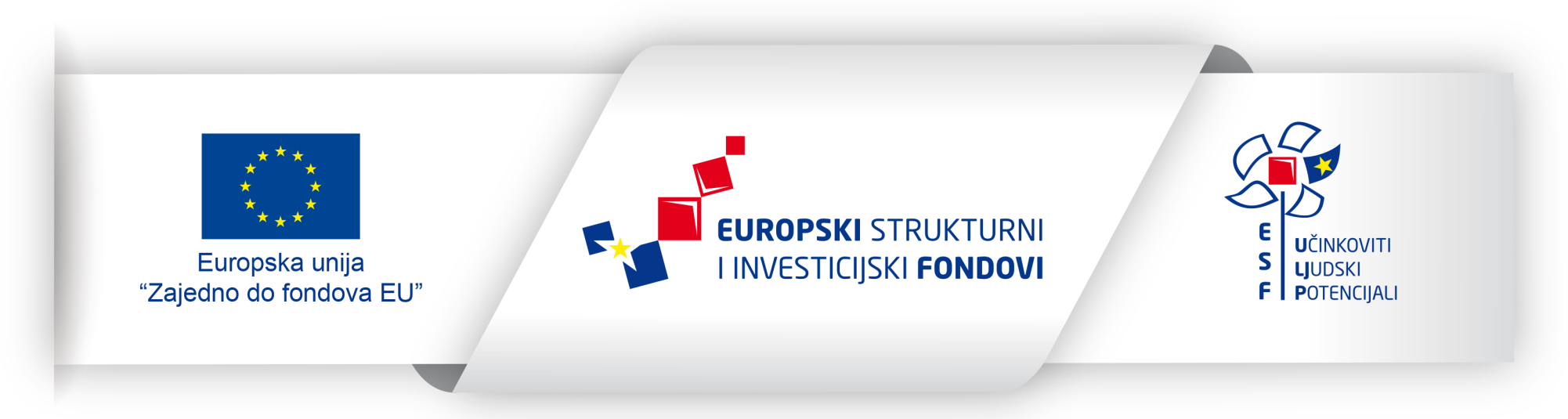 Jačanje kapaciteta za doprinos razvoju društvenog poduzetništva
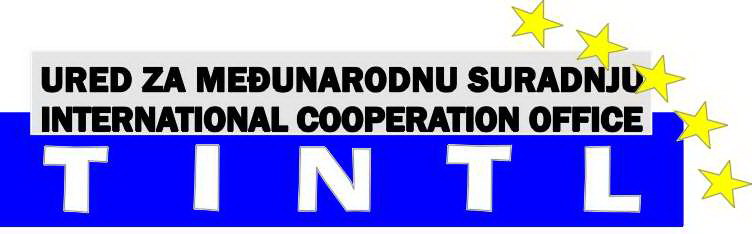 Pčelarska braniteljska zadruga Tompojevci
Braniteljska socijalno-radna zadruga Darđanka
Selce, 14.12.2017. godine
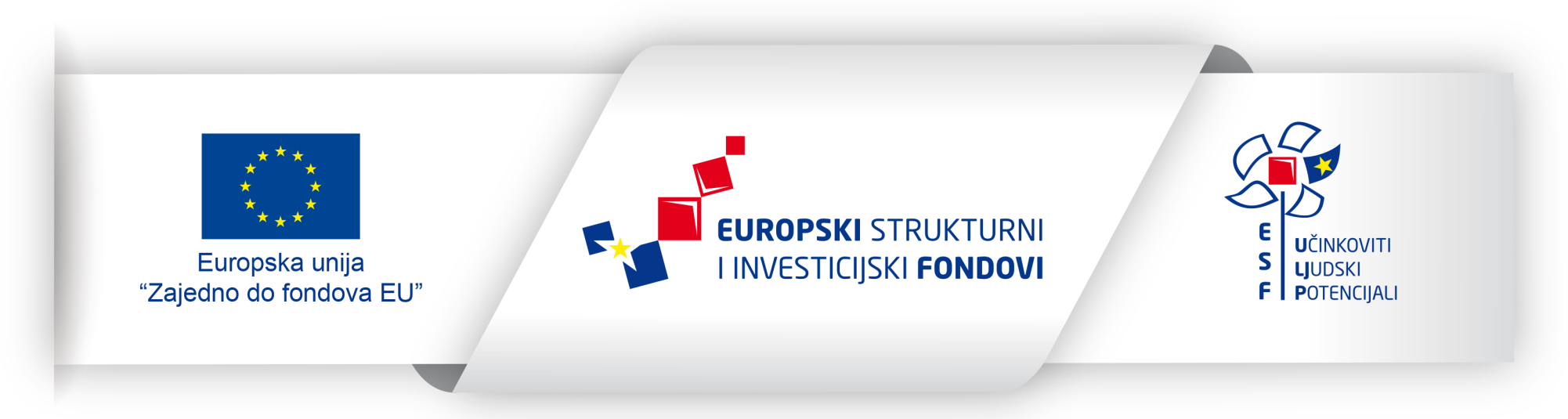 Rad na terenu kroz Referalni centar II za zadruge hrvatskih branitelja  pokazao je da su među glavnim problemima u zadrugama hrvatskih branitelja i nezaposlenim hrvatskim braniteljima nedovoljna educiranost i informiranost.
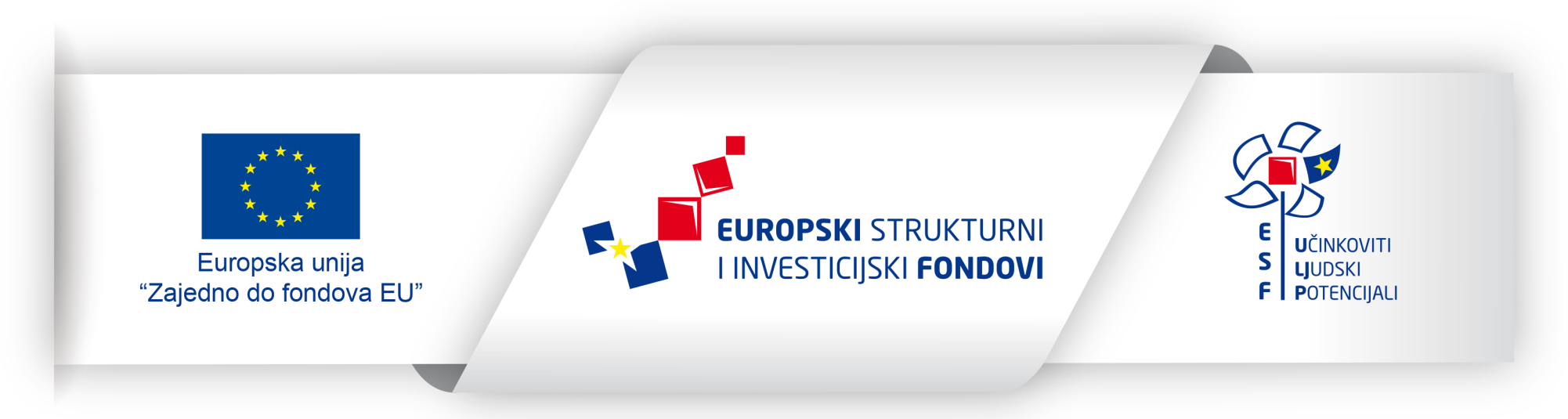 Izazovi

-  nepoznavanje poreznih zakona
nepoznavanje računovodstvenih propisa
načina poslovnog planiranja
kako i gdje tražiti informaciju
na što obratiti pozornost
-  koja su moja prava i obveze
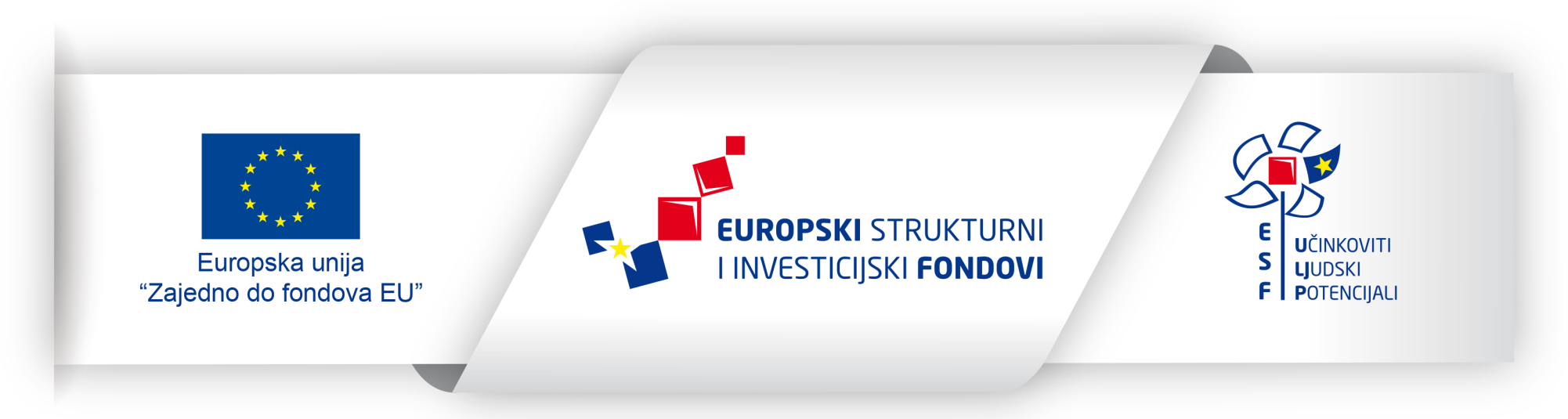 Prilika

01.07.2016. objavljen je otvoreni poziv na dostavu projektnih prijedloga
Operativni program „Učinkoviti ljudski potencijali” 2014.-2020.
Europski socijalni fond
Područje: socijalna uključenost
Zatvoren 23.09.2016.
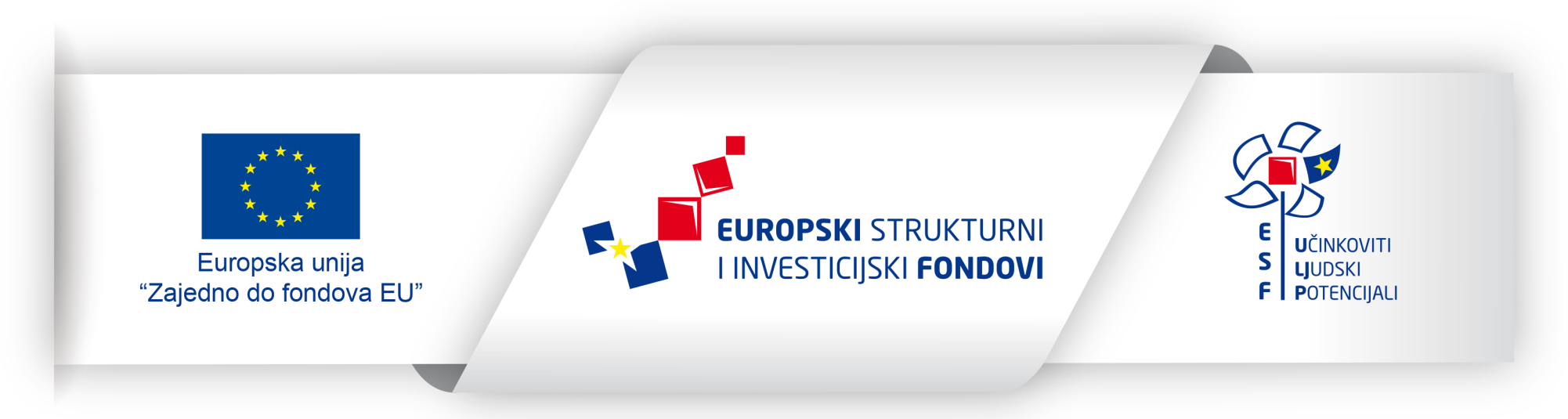 Prepreke


višestruke izmjene natječajne dokumentacije
prva izmjena 04.08.2016. godine
druga izmjena 13.09.2016. godine
dokazivanje da smo društveni poduzetnik 
objašnjavanje
dopisivanje
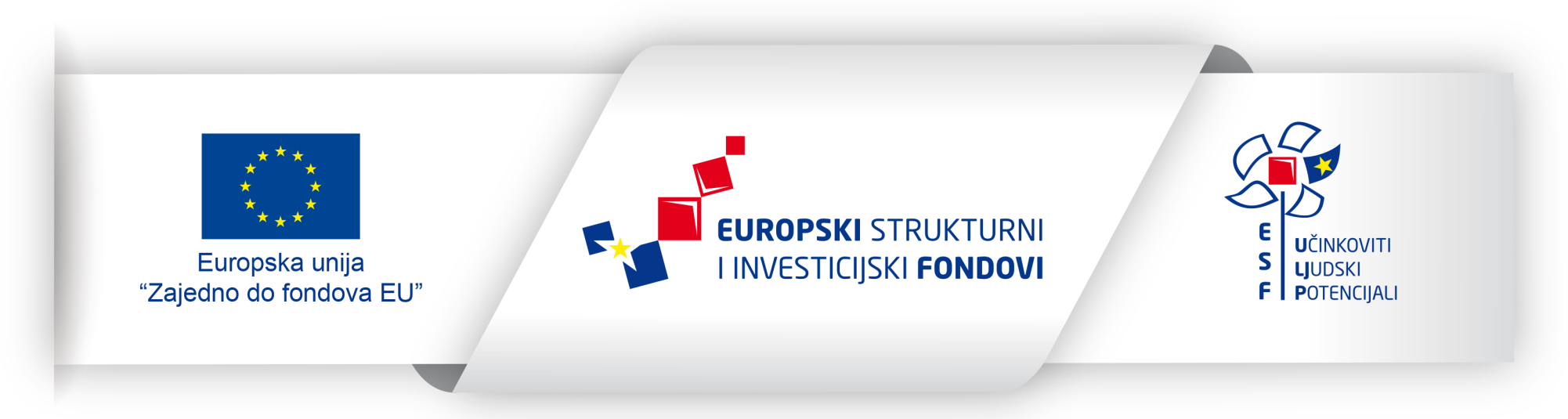 Partneri na projektu
NOSITELJ PROJEKTA
Pčelarska braniteljska zadruga Tompojevci
PARTNERI
Ured za međunarodnu suradnju TINTL
Braniteljska socijalno- radna zadruga Darđanka
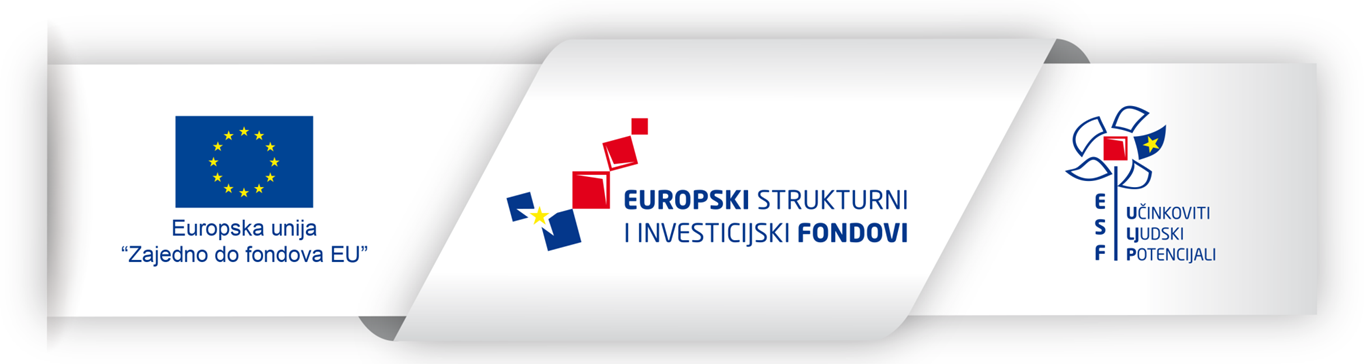 Partneri na projektu
Ured za međunarodnu suradnju TINTL
    - iskustvo 
    - uspješna provedba projekata

 • Braniteljska socijalno-radna zadruga Darđanka
    - jačanje kapaciteta
    - informiranje i promocija
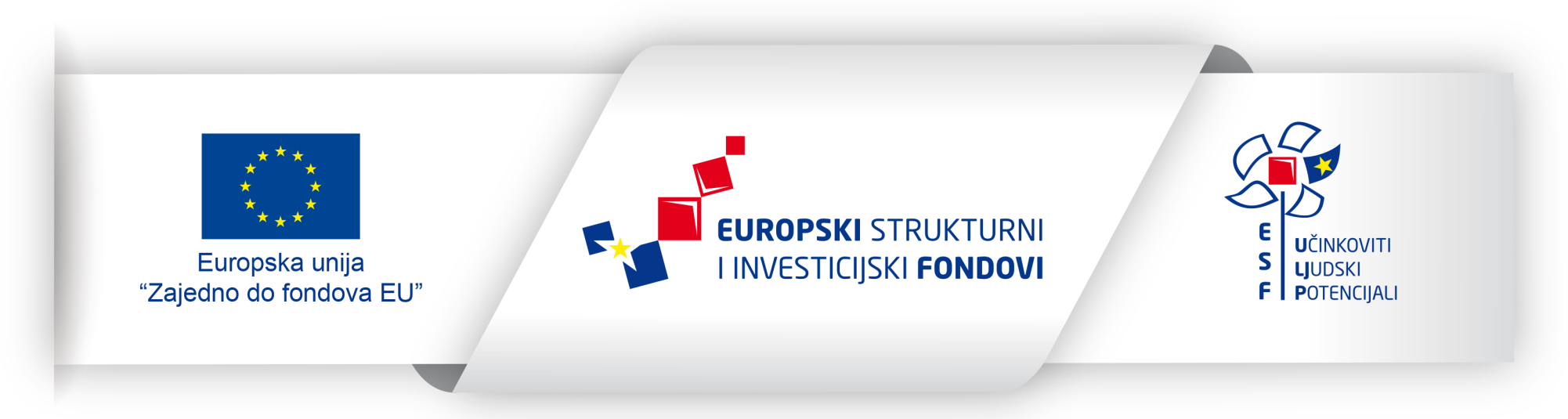 Podaci o lokaciji projekta
Bjelovarsko- bilogorska županija
Virovitičko- podravska županija
Požeško- slavonska županija
Brodsko- posavska županija
Osječko- baranjska županija
Vukovarsko- srijemska županija
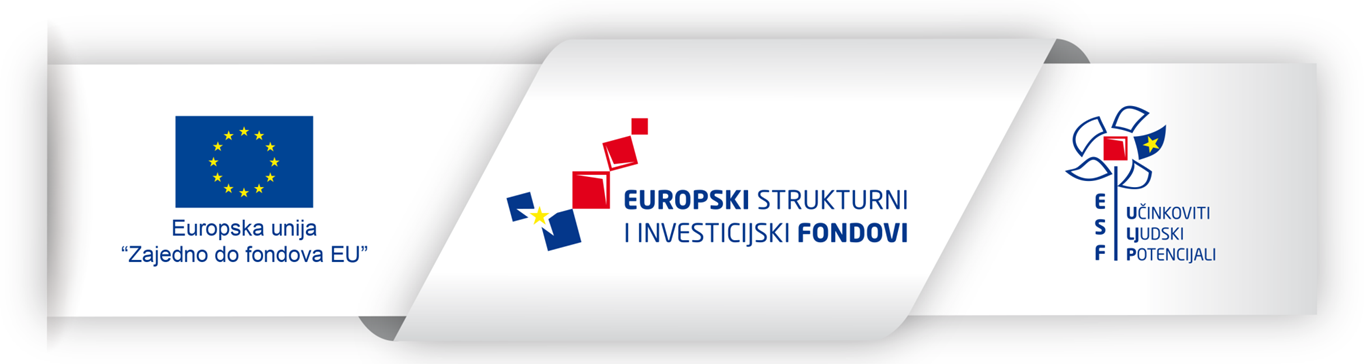 Ciljna skupina
• zaposlenici u društvenim poduzećima
• upravitelji zadruga hrvatskih branitelja
• nezaposleni hrvatski branitelji
• osobe sa invaliditetom
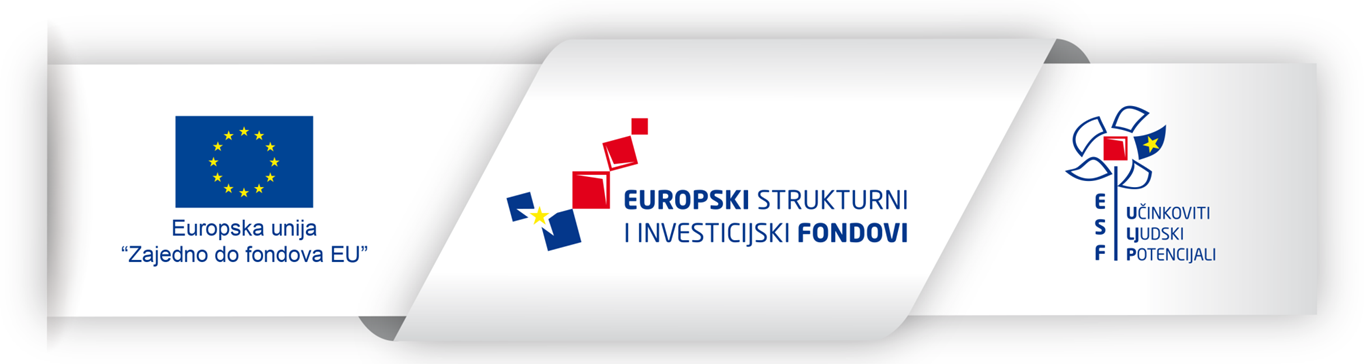 Sažetak
Projekt će doprinijeti jačanju kapaciteta i djelovanja zadruga HB kroz specifične edukacijske programe namjenjene poticanju zapošljavanja i samozapošljavanja te povećati radnu konkurentnost nezaposlenih hrvatskih branitelja osiguravajući im nova znanja, vještine i punu podršku u bavljenju društvenim poduzetništvom.
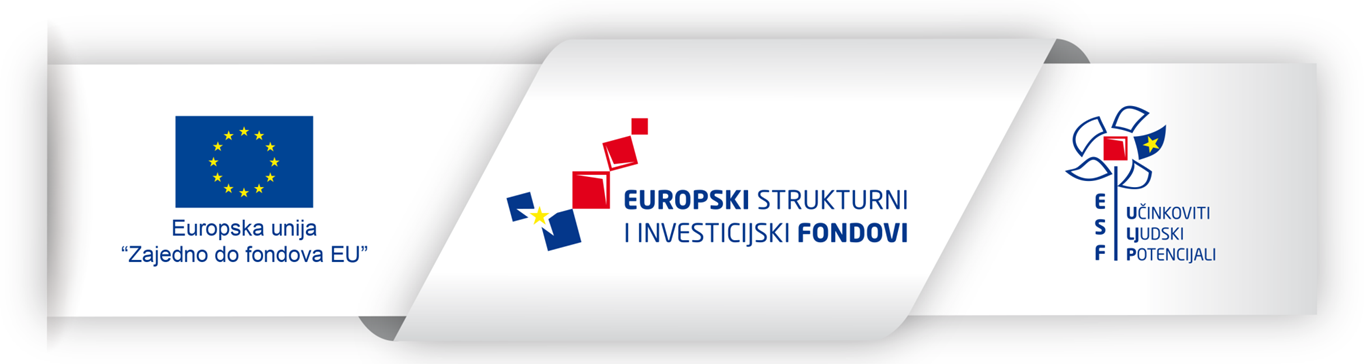 Sažetak
Podizanjem svijesti javnosti kroz kampanju djeluje se na podizanje društveno-poduzetničke inicijative, omogućuje bolja suradnja i umrežavanje dionika, te jača interes za društveno poduzetništvo.
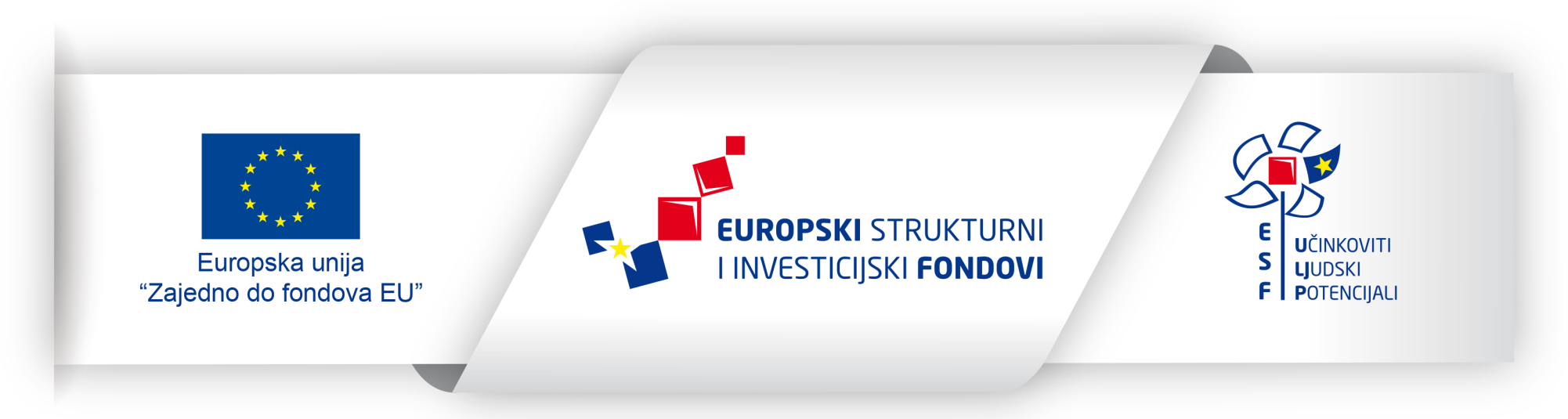 Cilj projekta
Jačanje kompetencija i poduzetničkog potencijala kroz radionice, umrežavanje ključnih dionika, informiranje i pružanje podrške razvoju društvenog kapitala.
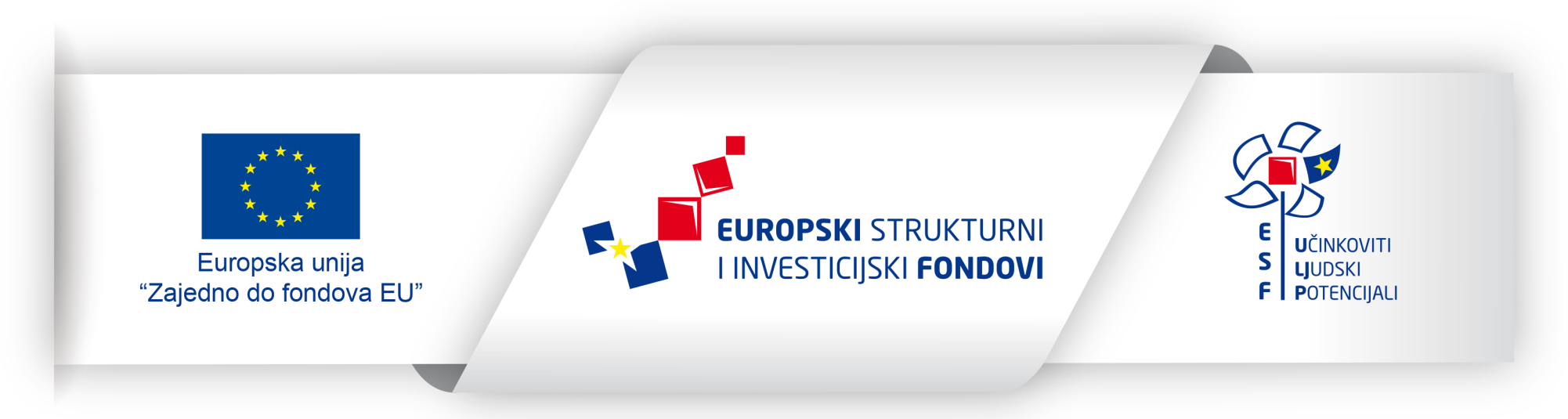 Vrijednost i trajanje projekta
Vrijednost projekta – 568.046,40 kn
Financiran sredstvima Europskog socijalnog fonda kroz Operativni program „Učinkoviti ljudski potencijali” 2014.-2020. u 100% iznosu
Trajanje projekta – 12 mjeseci (1.6.2017. – 31.5.2018.)
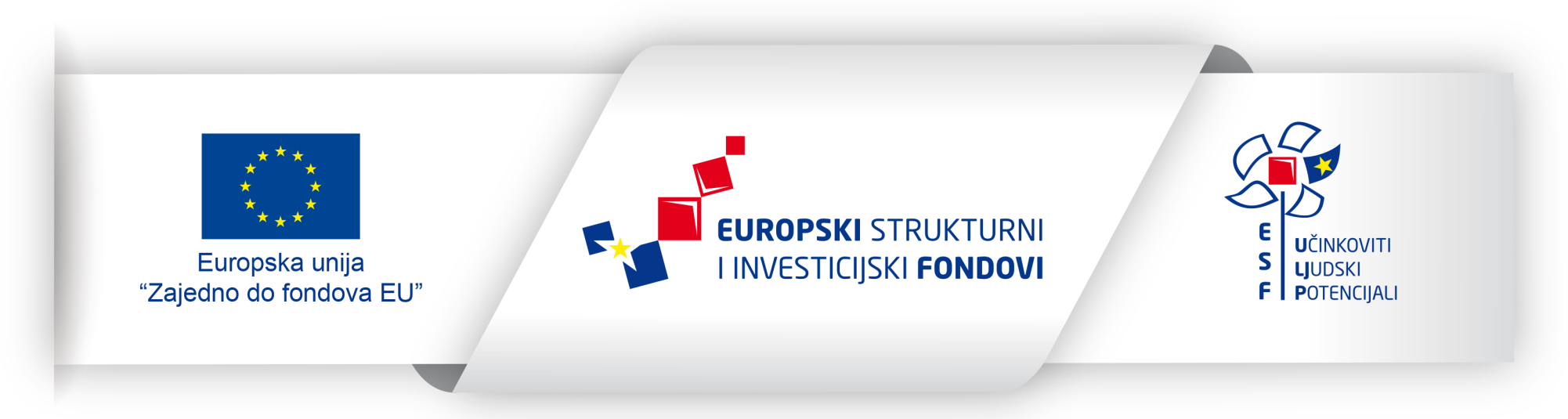 Elementi projekta
Jačanje kapaciteta postojećih društvenih poduzeća
Unapređenje i stjecanje stručnih i poslovnih sposobnosti i vještina 
Kampanja za podizanje svijesti javnosti
Promidžba i vidljivost
Upravljanje projektom i administracija
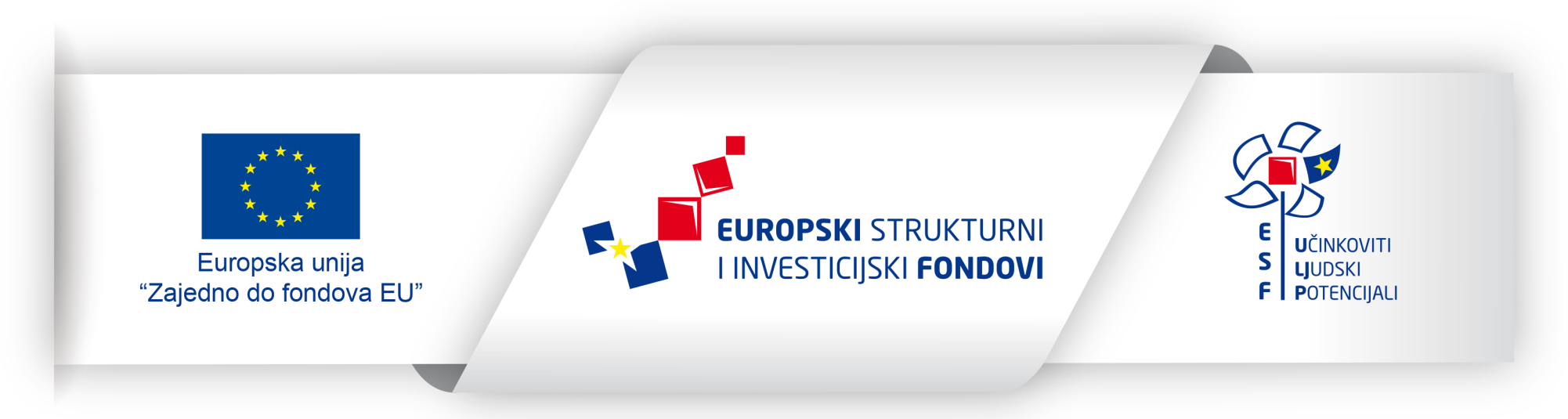 RADIONICE
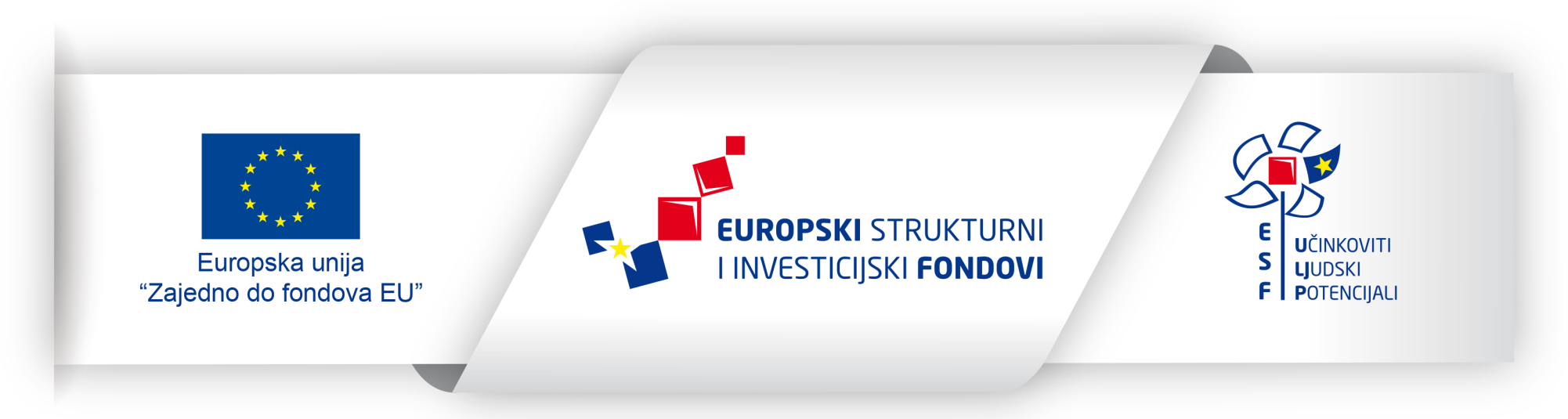 RAČUNOVODSTVO
Stručnjak će održati radionicu Računovodstvo koja uključuje praćenje poslovnih promjena u zadruzi, kontrolu troškova i upravljanje prihoda, porezni okvir RH u vidu oporezivih i neoporezivih naknada u zadruzi.
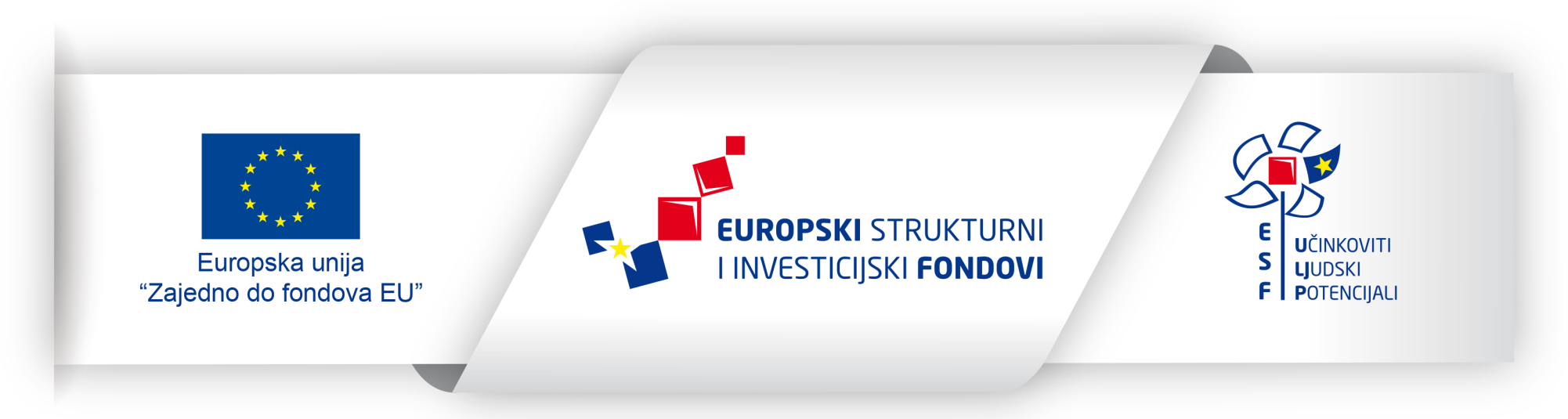 POSLOVNI PLAN
Stručnjak će održavati edukativne radionice o poslovnom planiranju kako bi sudionici naučili sudjelovati u pripremi poslovnog plana te kako bi ojačali svoj kapacitet kroz razvoj vlastitih poslovnih ideja primjenom društvenog poduzetništva.
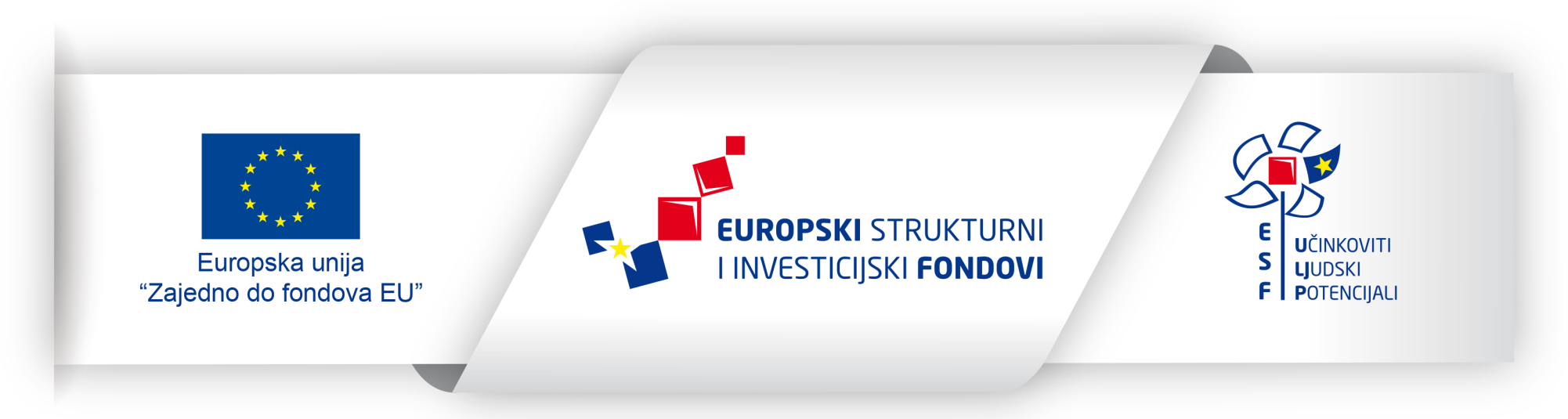 PRIPREMA PROJEKTA
Stručnjak će održavati edukativne radionice Priprema projekta koja uključuje izradu projektnog prijedloga, pripremu i izradu natječajne dokumentacije kako bi sudionici radionice naučili samostalno pripremati projektne prijedloge i ojačali svoj kapacitet za bolju apsorpciju EU fondova.
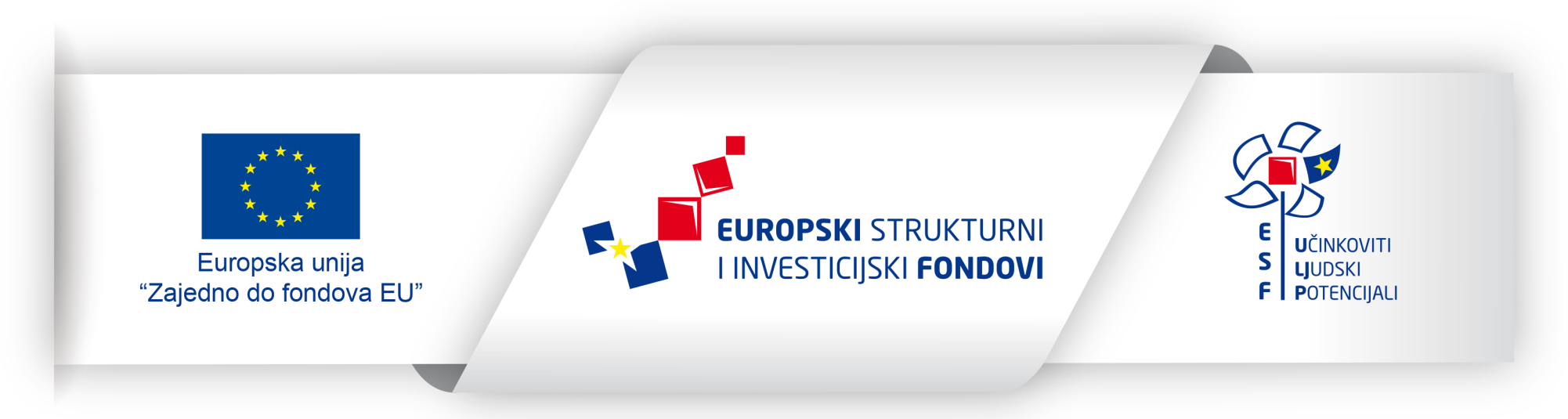 PODUZETNIŠTVO
Stručnjak će provoditi radionice gdje će se učiti osnove poduzetništva – od ideje do poduzetničkog pothvata, pomoći će im u realizaciji njihovih ideja primjenom društvenog poduzetništva, raditi na prepoznavanju potencijala i vještina,osnaživanju i poticanju usvajanja novih koje će im pomoći u zapošljavanju/samozapošljavanju u okviru društvenog poduzetništva.
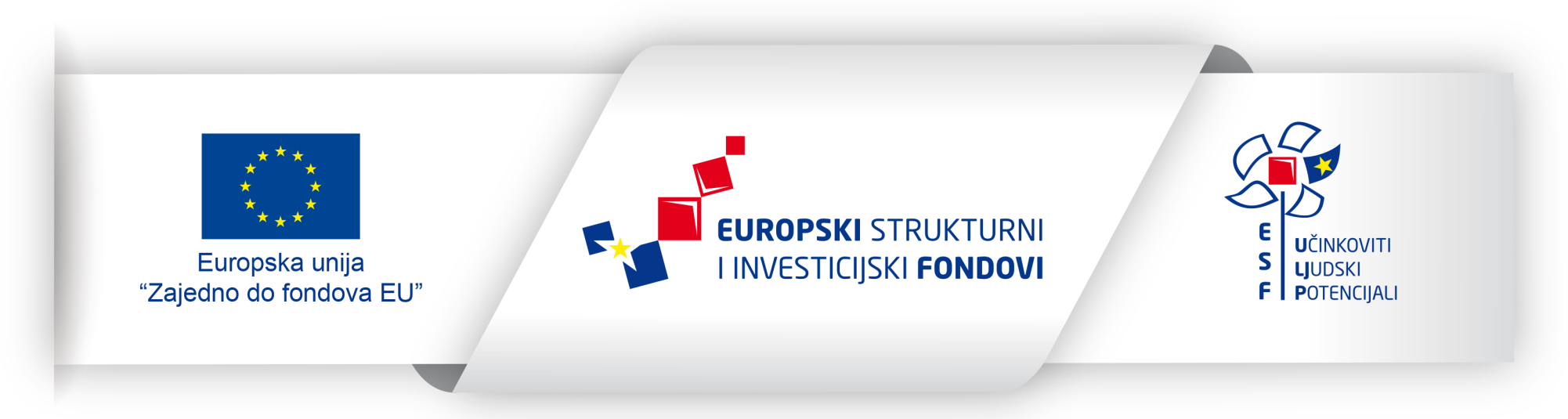 ZADRUGARSTVO
Radionice će obuhvaćati osnove zadrugarstva,razvoj sektora i potreba zajednice,način pokretanja zadruge i upravljanje istima te mogućnosti za samozapošljavanje putem društvenog zadrugarstva.
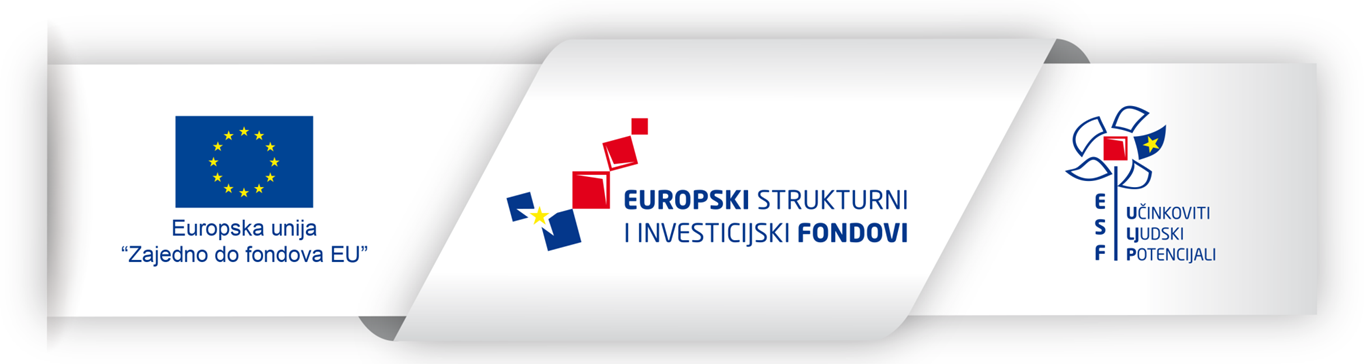 HVALA NA PAŽNJI!
Pčelarska braniteljska zadruga Tompojevci
Referalni centar II za zadruge hrvatskih branitelja
Ministarstva hrvatskih branitelja
Dalibor Bajči, dipl.iur., upravitelj zadruge i voditelj Centra
Tel: 032 514 090
Mob: 099 216 06 30
E-mail: dado.bajci@gmail.com, pbztompojevci@gmail.com
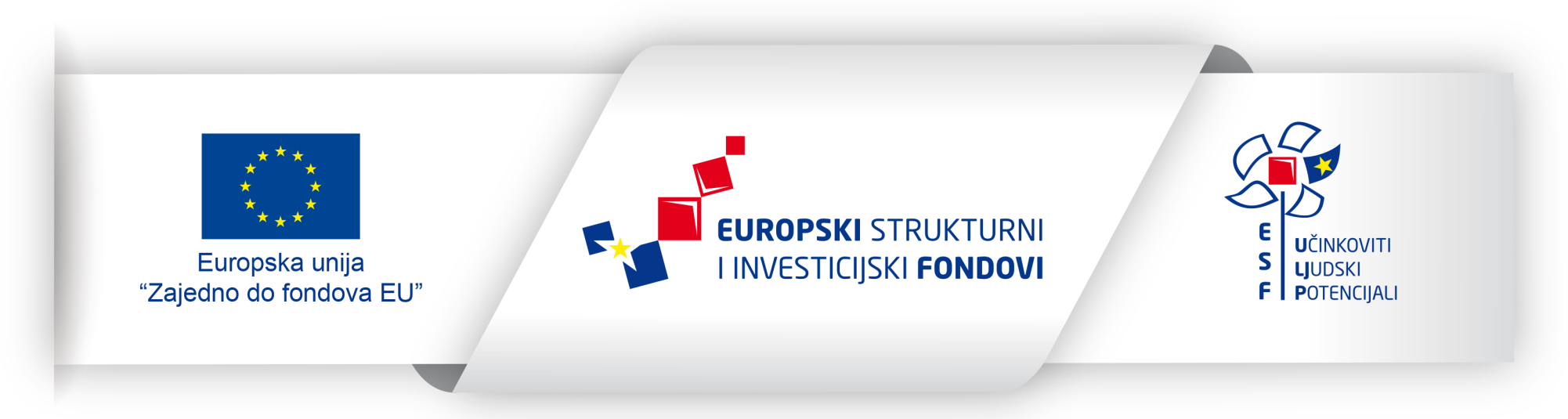 HVALA NA PAŽNJI!
Ured za međunarodnu suradnju TINTL
Mladen Markešić, voditelj projekta
Tel.  032/524 -944
Mob. 098/904-99-90
E-mail: mladen.markesic@gmail.com